DHH1A2Pengantar Manajemen
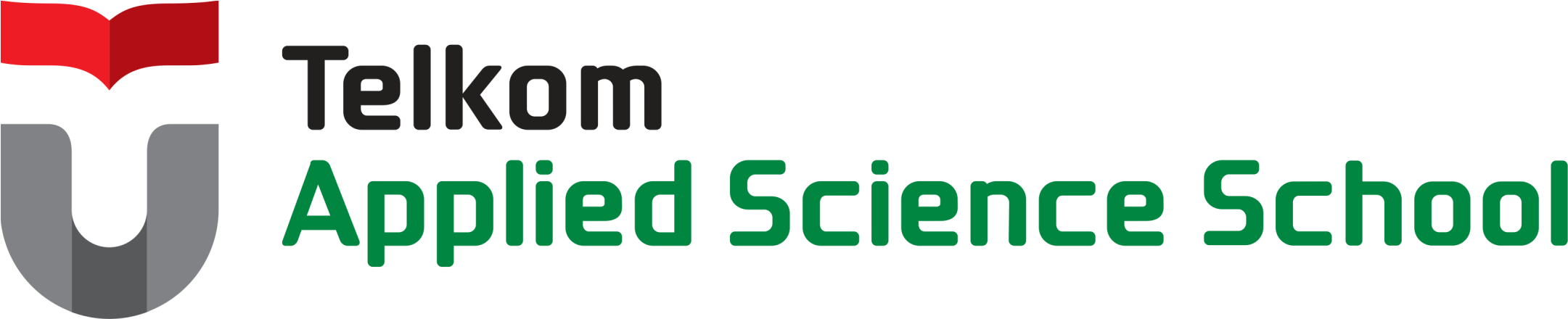 Konsep dasar manajemen
- EKA WIDHI YUNARSO -
Kajian dan penilaian mk
Kajian 1          : konsep dasar manajemen (25%)
Kajian 2         : fungsi perencanaan manajemen (25%)
Kajian 3         : pemanfaatan tik dalam manajemen (30%)
Quis/tugas : 20%
Referensi mk
Manajemen, teori dan konsep (irham fahmi, 2014)
Introduction of business management (ja-badenhorst, 2013)
Introduction of information system (r. Kelly rainer, 2013)
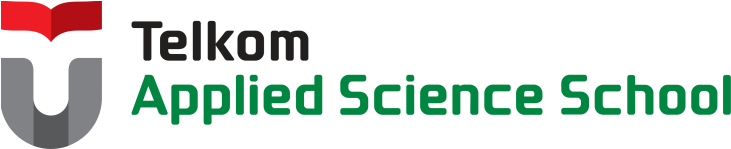 Manajemen adalah…
“
Proses memanfaatkan berbagai sumber daya
 yang tersedia untuk mencapai suatu tujuan 
juga sering dimaksudkan sebagai 
suatu sistem kekuasaan dalam suatu organisasi
”
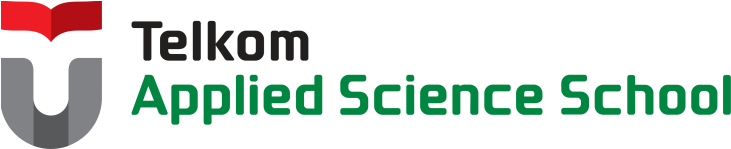 Manajemen adalah…
[Speaker Notes: Video gini gitu gitu gitu]
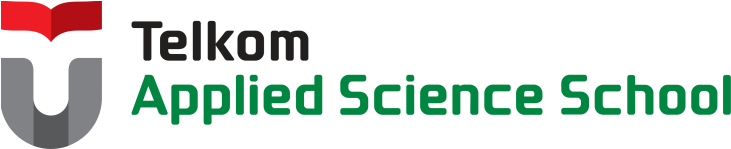 Tujuan dan manfaat ilmu manajemen
[Speaker Notes: `Perusahaan memiliki tujuan tertentu yang ingin dicapai.
 manager yang menerapkan ilmu manajemen memberdayakan seluruh sumber daya yang dimiliki perusahaan untuk mencapai tujuan tersebut. 
Berbagai kegiatan perusahaan dilakukan dengan menugaskan pegawai perusahaan]
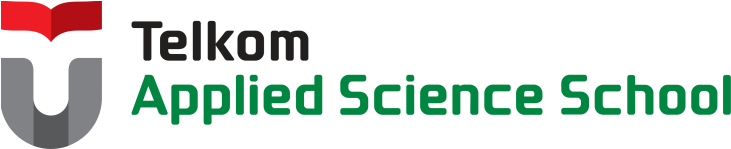 Tujuan dan manfaat ilmu manajemen
Mampu memberikan arah pencapaian kinerja secara terukur dan sistematis
Mampu menempatkan perusahaan sehingga memiliki kerangka kerja untuk memanfaatkan sumber daya yang ada secara efektif dan efisien dalam mencapai tujuannya
Mampu membuat perusahaan mendapatkan kepercayaan konsumen dan mitra bisnis
[Speaker Notes: `Perusahaan memiliki tujuan tertentu yang ingin dicapai.
 manager yang menerapkan ilmu manajemen memberdayakan seluruh sumber daya yang dimiliki perusahaan untuk mencapai tujuan tersebut. 
Berbagai kegiatan perusahaan dilakukan dengan menugaskan pegawai perusahaan]
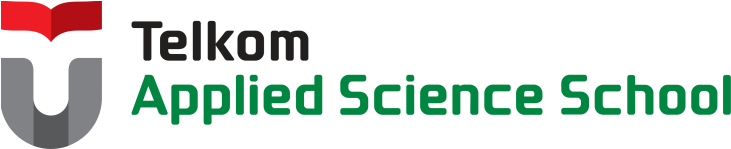 Tujuan perusahaan?
Visi?
Misi?
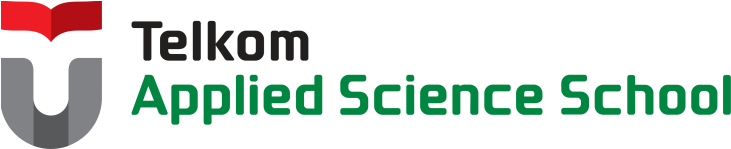 sumber daya perusahaan
[Speaker Notes: Human: manusia yang bekerja bagi perusahaan , keahlian dan pengetahuan dari karyawan perusahaan
Monetary: sejumlah uang, uang lancar (current asset) untuk kebutuhan operasional perusahaan
Raw material: bahan baku yang digunakan secara langsung untuk produksi
Capital : mesin/peralatan yang digunakan dalam proses]
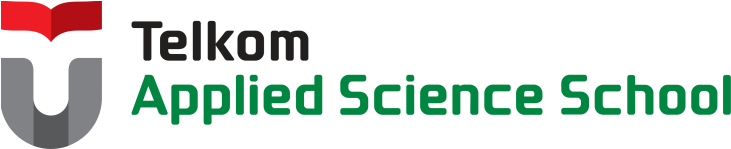 Proses dalam perusahaan
Feed back
[Speaker Notes: Human: manusia yang bekerja bagi perusahaan , keahlian dan pengetahuan dari karyawan perusahaan
Monetary: sejumlah uang, uang lancar (current asset) untuk kebutuhan operasional perusahaan
Raw material: bahan baku yang digunakan secara langsung untuk produksi
Capital : mesin/peralatan yang digunakan dalam proses]
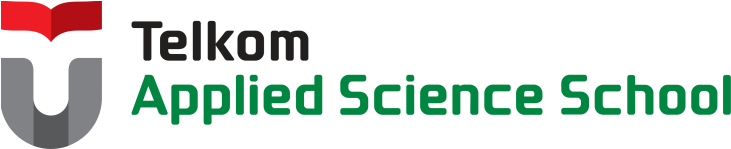 PROSES/FUNGSI manajemen
[Speaker Notes: `Perusahaan memiliki tujuan tertentu yang ingin dicapai.
 manager yang menerapkan ilmu manajemen memberdayakan seluruh sumber daya yang dimiliki perusahaan untuk mencapai tujuan tersebut. 
Berbagai kegiatan perusahaan dilakukan dengan menugaskan pegawai perusahaan]
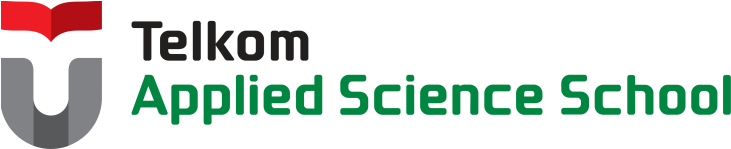 Planning
Planning
Artinya perencanaan adalah suatu proses menentukan
 apa yang ingin dicapai di masa yang akan datang 
serta menetapkan tahapan-tahapan 
yang dibutuhkan untuk mencapainya
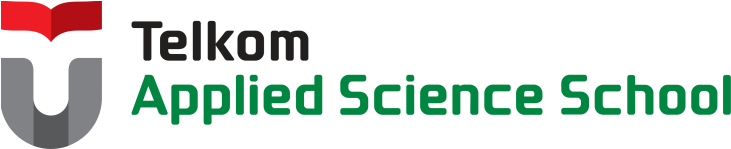 Organising
Organising
proses menghubungkan orang-orang dan sumber daya yang lain
 yang terlibat dalam organisasi tertentu dan 
menyatu padukan tugas serta fungsinya dalam organisasi.
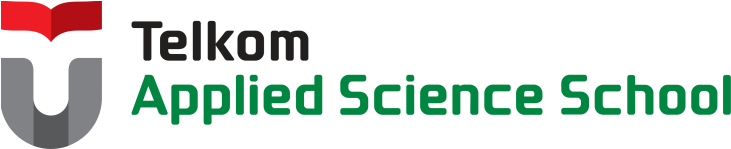 Actuating
Actuating
Usaha menggerakkan anggota dalam organisasi sedemikian rupa 
Sehingga berkeinginan dan berusaha mencapai sasaran perusahaan 
yang menjadi sasaran individu anggota organisasi
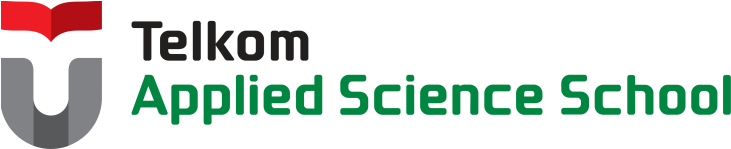 Controling
Controling
mengawasi apakah gerakan dari organisasi ini sudah sesuai
 dengan rencana atau belum. 
Serta mengawasi penggunaan sumber daya dalam organisasi 
agar bisa terpakai secara efektif dan efisien 
tanpa ada yang melenceng dari rencana.

George R. Terry
Tugas
Buatlah Kelompok (Maksimal 3 orang perkelompok)
Buatlah POAC untuk Kasus Berikut
Meningkatkan IPK
Kemacetan di bandung SaaT Weekend
Kemacetan di kampus Universitas Telkom
Banjir DI Bojongsoang
Menjadi mahasiswa berprestasi
KASUS 1 : IPK masih dibawah 3,25
 Planning
Nilai IPK saya di semester 3 ini harus diatas 3,25. Harus lebih bagus lagi daripada semester yang sebelumnya, maka dari itu kita harus lebih rajin lagi belajar supaya IPK kita bisa lebih naik daripada yang sebelumnya
Organizing
Mengikuti seminar-seminar yang diadakan leh universitas gunadarma atau bisa juga daftar seminar dikampus yang lainnya
Mengadakan kelompok belajar
Mengikuti ujian utama bila diperlukan
Actuating
Melaksanakan adalah mengerjakan sesuatu yang lebih bermanfaat pelaksanaannya seperti lebih bermanfaat. Pelaksanaannya seperti lebih giat lagi mengerjakan tugas-tugas yang diberikan oleh dosen. Selain itu bisa jga dengan rajin masuk kelas dan mencatat materi yang diberikan oleh dosen tersebut.
Controling
Memeriksa kembali apakah tugas yang kita kerjakan sudah benar atau belum. Tujuannya adalah agar nlai yang kita inginkan mendapatkan nilai A
MANAJEMEN dahulu & sekarang
MANAJEMEN dahulu & sekarang
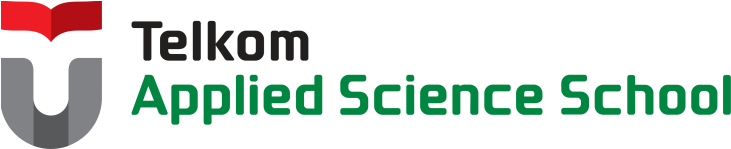 Efektif & Efisien
Apa bedanya??
Merupakan kata serapan dari bahasa asing
Mangkus
Sangkil
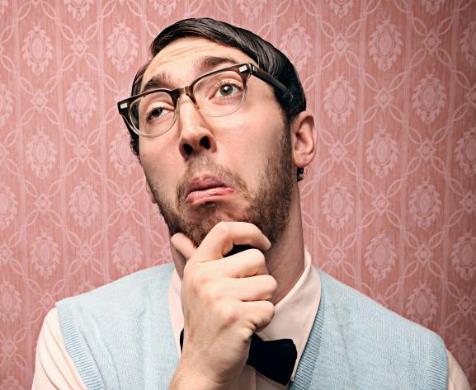 *Sumber: Kamus Besar Bahasa Indonesia Daring (Dalam jaringan)/Online
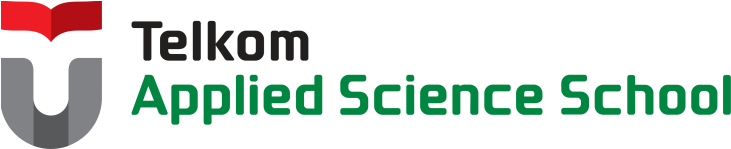 efektif?  mangkus
tingkat pencapaian suatu ‘goal’ (tujuan)
dikatakan ‘kurang efektif’/’sangat efejktif’, jika:
berapa banyak jumlah tujuan yang tercapai?
seberapa tinggi ‘outcome’ yang dicapai jika dibandingkan dengan sistem lain.

efisien? 
Efektifitas & Efisiensi
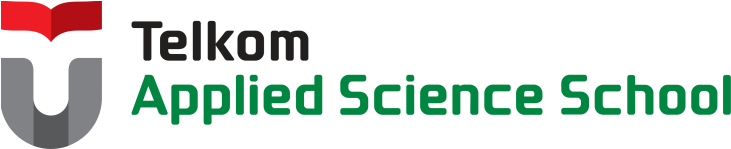 Efektifitas & Efisiensi
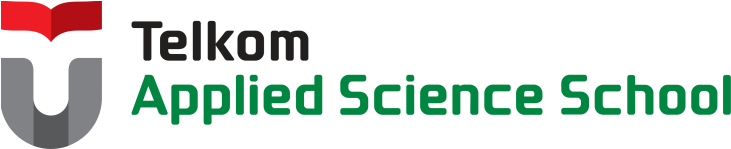 efisien?  sangkil


suatu organisasi dikatakan efisien dibanding lainnya jika biaya operasional lebih rendah untuk mencapai kualitas yang sama. atau..
dengan biaya operasional yang sama, tapi bisa mendapatkan kualitas yang lebih baik dibanding sistem lainnya.
Efektifitas & Efisiensi
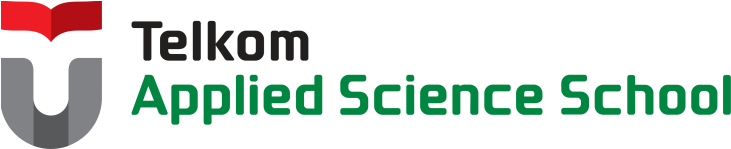 produktivitas?
istilah yang terkait dengan efisiensi, namun digunakan dalam konteks sumber daya manusia.

perangkat lunak  productivity tools (kakas produktivitas)
Efektifitas & Efisiensi
Semakin dekatnya pemanfaatan suatu effort terhadap tujuan akhir maka semakin efektif  usaha tersebut.

Semakin sedikit sumber daya yang dihabiskan saat mencapai tujuan maka disebut semakinefisien.
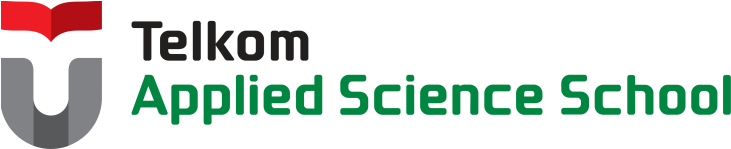 efficient
 (most resources contribute to production)
inefficient
 (few resources contribute to production)
Effective
 (substansial progress toward organization goals)
ineffective
 (little progress toward organization goals)
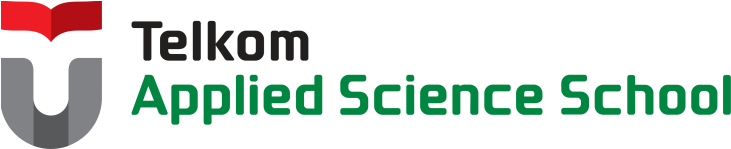 Studi kasusEfektifitas & Efisiensi
Capital One
Financial Corp.
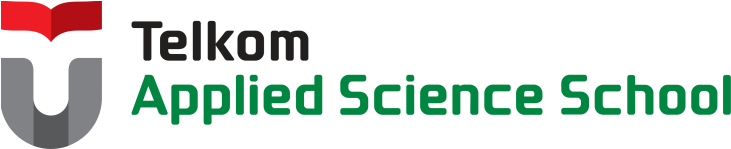 telepon di kantor capital one, perusahaan penerbit kartu kredit terkemuka dan masuk dalam fortune 500 berdering lebih dari 1000 kali per minggu.
para pemilik kartu kredit menelepon untuk menanyakan sisa kredit yang masih dapat dipakai atau hanya sekedar memastikan bahwa perusahaan telah menerima pembayaran terakhir.
meskipun para penelepon hampir secara langsung mendengar suara manusia di ujung telepon (sistem menggunakan ivr/interactive voice respond yang tidak berlevel), sebenarnya ada sebuah sistem komputer yang sedang ‘bekerja’. 
Studi kasusEfektifitas & Efisiensi
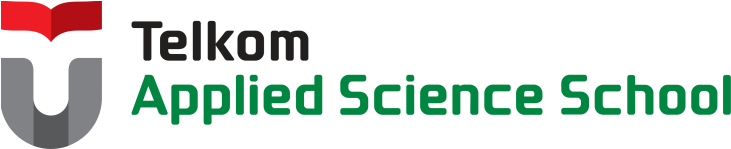 komputer menggunakan nomor penelepon untuk mencari basis data perusahaan yang sangat besar. mencari data telepon terakhir dan seluruh data rekaman transaksi kartu kredit, kemudian komputer membuat prediksi ‘apa alasan’ nasabah melakukan panggilan.
berdasarkan hasil ‘asumsi’ otomatis tersebut, kemudian komputer mengarahkan sambungan telepon ke salah satu dari 50 orang pegawai yang paling kompeten menyelesaikan permasalahan dimaksud. informasi penting tentang nasabah juga ditampilkan di layar komputer termasuk produk-produk yang kemungkinan akan dibeli oleh nasabah. 
Studi kasusEfektifitas & Efisiensi
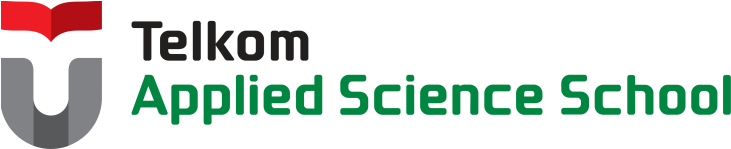 segera setelah petugas memberikan jawaban yang memuaskan, kemudian dilanjutkan dengan menawarkan produk-produk yang mungkin akan dibeli nasabah berdasarkan data transaksi yang telah diketahui polanya. terbukti, banyak nasabah yang akhirnya melakukan pembelian produk-produk yang ditawarkan.
seluruh aktivitas sejak menerima telepon – mencari data nasabah, menganalisis data – mengarahkan panggilan ke pegawai tertentu dan menampilkan produk rekomendasi hanya memerlukan waktu sepersepuluh detik.
kegiatan operasional yang efektif dan respon yang efisien lah yang membuat capitol one sebagai pemimpin. (selesai)
Studi kasusEfektifitas & Efisiensi